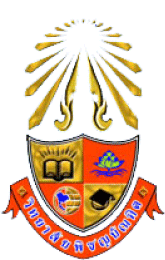 ST201 
สถิติเพื่อการวิจัยทางธุรกิจ
เครื่องมือสำหรับการวิจัย
เครื่องมือที่ใช้ในการเก็บรวบรวมข้อมูล
เครื่องมือที่ใช้ในการรวบรวมข้อมูลสำหรับการวิจัย มีอยู่หลายชนิด แต่ที่นิยมใช้ในการวิจัยทางสังคมศาสตร์และทางธุรกิจ มีอยู่ 4 ชนิดคือ
	1. แบบทดสอบ (Test)
		แบบทดสอบ หมายถึง ชุดของคำถามที่สร้างขึ้นเพื่อนำไปเร้าหรือกระตุ้นให้บุคคลแสดงพฤติกรรมตอบสนองออกมาให้สังเกตหรือวัดได้
ประเภทของแบบทดสอบ
1. แบบทดสอบวัดผลสัมฤทธิ์ (Achievement Test) 
	เป็นแบบทดสอบที่ใช้วัดความรู้ ทักษะ สมรรถภาพสมองในด้านต่างๆที่ได้จากการเรียนรู้หรือประสบการณ์ทั้งปวง ซึ่งสามารถแยกได้ 2 ลักษณะคือ แบบทดสอบที่ครูสร้างขึ้น และแบบทดสอบมาตรฐาน ซึ่งทั้งสองแบบจะมีลักษณะเช่นเดียวกัน ต่างกันตรงที่แบบทดสอบมาตรฐานจะถูกกำหนดถึงมาตรฐานในการสร้าง การดำเนินการสอบ การตรวจวัดคะแนน และการแปลความหมายของคะแนน
รูปแบบของแบบวัดผลสัมฤทธิ์ที่นิยมใช้มีอยู่ 3 รูปแบบ คือ
	1.1 แบบปากเปล่า (Oral Test) 
	1.2 แบบเขียนตอบ (Paper-Pencil Test) 	
	1.3 แบบปฏิบัติ (Performance Test)
2. แบบทดสอบวัดความถนัด (Aptitude Test) 
	เป็นแบบทดสอบที่ใช้วัดสมรรถภาพในการเรียนรุ้ว่าผู้เรียนมีความสามารถในการเรียนรู้ในด้านใด มีความถนัดในด้านใด เพื่อเป็นประโยชน์ในการตัดสินใจ เพื่อที่จะได้ประสบความสำเร็จในการเรียนหรือการทำงาน
3. แบบทดสอบวัดบุคคลและสังคม (Personal and Social Test) เป็นแบบทดสอบที่ใช้วัดบุคลิกภาพ การปรับตัว ทดสอบวัดเจตคติ และความสนใจของบุคคลในสังคม
		ลักษณะของแบบทดสอบที่ดี
	1. ความเที่ยงตรง (Validity) คือ วัดได้ตรงตามจุดมุ่งหมายที่ตั้งไว้
	2. ความเชื่อมั่น (Reliability) คือ วัดได้คงที่แน่นอน
	3. ความเป็นปรนัย (Objective) คือ คำถามชัดเจน ระบบการให้คะแนนและการแปลความหมายคะแนนชัดเจน
	4. ความยาก (Difficulty) คือ มีความยากที่พอเหมาะไม่ยากหรือง่ายเกินไป
	5. อำนาจจำแนก (Discrimination) คือ ความสามารถในการจำแนกคนเก่งกับคนอ่อนได้
การเก็บข้อมูลด้วยวิธีการสังเกต
การเก็บข้อมูลด้วยวิธีการสังเกต คือ การเก็บข้อมูลโดยผู้วิจัยได้เฝ้าดูปรากฏการณ์บางอย่างที่เกิดขึ้นในกลุ่มผู้ถูกสังเกตอย่างตั้งใจ และมีการวางแผนเป็นระบบเพื่อหาคำตอบที่ตอบสนองวัตถุประสงค์ของการวิจัยโดยอาศัยประสาทสัมผัสทั้ง 5
		รูปแบบของการสังเกต
		1. การสังเกตแบบมีโครงสร้าง(Structured Observation) เป็นการสังเกตที่ผู้สังเกตได้กำหนดประเด็นไว้แล้วว่าจะสังเกตอะไร โดยไม่ให้ผู้ถูกสังเกตรู้ตัวว่ากำลังถูกสังเกตอยู่
2. การสังเกตแบบไม่มีโครงสร้าง (Unstructured Observation) เป็นการสังเกตที่ผู้สังเกตไม่ได้กำหนดประเด็นเฉพาะว่าจะสังเกตอะไร แต่จะสังเกตทุกๆอย่างที่เกี่ยวข้องกับเรื่องที่กำลังศึกษา
	วิธีการเก็บข้อมูลจากการสังเกต มีขั้นตอนดังนี้
	1. วางแผนการเก็บข้อมูล
	2. พิจารณาสิ่งที่เกี่ยวข้องได้แก่
ผู้เข้าร่วมโครงการ
สถานที่เก็บข้อมูล
วัตถุประสงค์ของกลุ่มคน
วัฒนธรรมของสังคม
ความถี่และระยะเวลา
สรุปขั้นตอนของการเก็บข้อมูลด้วยวิธีสังเกต ได้ดังนี้
	1. ศึกษาวัตถุประสงค์ของการวิจัย
	2. สร้างแบบแผนการเก็บตัวอย่าง 
	3. อบรมพนักงานสนามให้เข้าใจถึงวัตถุประสงค์ของงานวิจัยและขั้นตอนการสังเกตข้อมูล
	4. เก็บข้อมูลอย่างเป็นระบบ ตามวัตถุประสงค์ของงานวิจัย
	5. ตรวจสอบข้อมูลและประมวลผลเบื้องต้น
ข้อดีของการสังเกต คือ
	1. ใช้ในการเก็บข้อมูลที่ไม่สามารถจัดเก็บได้ โดยวิธีการอื่นๆเช่น จากการสำรวจหรือการทดลอง เป็นต้น
	2. การสังเกตจะลดปัญหาการลืม การเสแสร้งหรืออื่นๆของผู้ให้ข้อมูล
	3. สามารถใช้เหตุการณ์จริงที่สังเกตได้เป็นข้อมูลได้เลย
	4. ลดการรบกวนผู้ตอบข้อมูล เพราะไม่มีการสอบถามใดๆหรือถ้ามีการสอบถามก็จะอยู่ในปริมาณไม่มาก
ข้อจำกัดของการสังเกต
	1. ใช้เวลารอคอยยาวนานกว่าจะปรากฏหรือเกิดเหตุการณ์ที่สนใจศึกษา ซึ่งมีผลต่อค่าใช้จ่ายของผู้สังเกต และเครื่องมือที่ใช้เพื่อสังเกต
	2. หากเป็นการสังเกตจากสถานการณ์บางอย่างซึ่งผู้ให้ข้อมูลทราบว่ามีคนสังเกตตนเองอยู่ จะทำให้พฤติกรรมเปลี่ยนไปจากธรรมชาติ
	3. ผลสรุปจะกระทำได้เฉพาะ ณ เวลาที่เก็บข้อมูล
การรวบรวมข้อมูลด้วยการสัมภาษณ์
การสัมภาษณ์เป็นวิธีการสองทาง (two-way method) 
	มีการสนทนากันระหว่างผู้มีข้อมูลกับผู้ต้องการทราบข้อมูล เป็นการถามตอบกันโดยตรง หากมีข้อสงสัยหรือไม่เข้าใจก็ถามซ้ำและทำความเข้าใจได้ทันที เป็นการสร้างความมั่นใจให้ทั้งผู้ตอบและผู้ทำวิจัย
ประเภทของการสัมภาษณ์
1. การสัมภาษณ์เป็นรายบุคคลกับเป็นกลุ่ม (Individual and Group Interviews) 	
	2. การสัมภาษณ์แบบพนักงานสัมภาษณ์คนเดียวกับพนักงานสัมภาษณ์หลายคน (Single and Panel of Interviewers)
	3. การสัมภาษณ์แบบมีโครงสร้างกับแบบไม่มีโครงสร้าง (Structured and Unstructured Interviews) 
	4. การสัมภาษณ์แบบกำหนดคำตอบล่วงหน้ากับไม่มีคำตอบล่วงหน้า (Directive and Non-Directive Interviews)
	5. การสัมภาษณ์แบบหยั่งลึกกับแบบเน้นจุด (Depth and Focus Group Interviews)
	6. การสัมภาษณ์ทางโทรศัพท์กับการสัมภาษณ์ซึ่งหน้า (Telephone and Face to face Interviews)
การรวบรวมข้อมูลด้วยการใช้แบบสอบถาม
แบบสอบถามปกติจะประกอบด้วย 3 ส่วน คือ
		- ส่วนนำ คำชี้แจงในการตอบและส่งกลับ
		- ส่วนการชี้แจงคำตอบ จะต้องชี้แจงและยกตัวอย่างประกอบด้วย เพื่อให้ผู้ตอบเข้าใจและทำตามตัวอย่าง
		- ส่วนเนื้อหาของแบบสอบถาม เป็นข้อมูลหรือคำถามที่เกี่ยวกับตัวแปรอิสระ และข้อมูลพื้นฐานที่จะนำไปใช้ ในการอธิบายและอภิปรายผลการวิจัย
การสร้างแบบสอบถาม มีขั้นตอนดังนี้
	1. กำหนดข้อมูลและตัวชี้วัด
	2. กำหนดรูปแบบของแบบสอบถาม
	รูปแบบของแบบสอบถาม แบ่งออกเป็นแบบใหญ่ๆได้ 2 แบบคือ
		2.1 แบบคำถามเปิด เป็นรูปแบบของคำถามในลักษณะที่ถามอย่างกว้างๆ เปิดโอกาสให้ผู้ตอบได้ตอบอย่างเสรีตามความพอใจ
		2.2 แบบคำถามปิด เป็นรูปแบบคำถามที่ผู้สร้างมีจุดมุ่งหมายแน่นอนและจัดเตรียมคำตอบไว้ล่วงหน้าแล้ว ผู้ตอบเพียงเลือกคำตอบจากคำตอบที่กำหนดให้เท่านั้น ข้อความต่างๆที่กำหนดเป็นคำตอบไว้นั้นมักจะได้จากการตอบแบบคำถามเปิด
2.3 คำถามแบบผสม เป็นแบบที่มีทั้งข้อคำถามแบบปลายปิดและคำถามแบบปลายเปิดรวมกัน
		ข้อดีของคำถามแบบผสม
	1. ผู้ตอบตอบง่าย มีอิสระในการตอบ และได้แสดงความคิดเห็น
	2. ผู้วิจัยได้ข้อมูลทั้ง 2 แบบ ซึ่งทำให้ได้ข้อมูลค่อนข้างสมบูรณ์และการประมวลผลไม่ยากเกินไปนัก
		ข้อจำกัดของคำถามแบบผสม
	1. ในส่วนของคำถามปลายปิด อาจมีปัญหาที่ผู้ตอบไม่สามารถเลือกคำตอบได้ เพราะคำตอบที่ให้เลือกไม่ครอบคลุมหรือตรงกับที่ต้องการ
	2. ในส่วนของคำถามปลายเปิด อาจมีปัญหาตามข้อจำกัดดังที่กล่าวไปแล้ว
ข้อดีของแบบสอบถามแบบปลายปิด ได้แก่
	1. ช่วยให้ผู้ตอบตอบได้เร็ว และตรงวัตถุประสงค์
	2. ข้อมูลที่ได้ไม่กระจัดกระจาย วิเคราะห์ได้ง่าย
	3. ข้อมูลที่ได้มีความเชื่อถือได้สูง
	4. ความสามารถและทักษะในการเขียนของผู้ตอบ ไม่เป็นปัญหามากนักในการตอบ
	5. สามารถถามคำถามได้มากข้อ เพื่อให้ควบคุมเนื้อหาได้ทั้งหมด
	6. คำตอบที่ได้จากผู้ตอบแต่ละคนสามารถเปรียบเทียบกันได้ดี
	7. เป็นคำถามที่ช่วยกระตุ้นเตือนให้ระลึกถึงความจริงบางอย่างได้
	8. สามารถนำไปลงรหัสได้ทันที และบางกรณีสามารถทำรหัสไว้ เพื่อนำไปบันทึกได้เลย
ข้อดีของแบบสอบถามแบบปลายเปิด
	1. วัดความคิดได้กว้างขวาง
	2. ผู้ตอบมีอิสระในการตอบ
	3. สามารถใช้สอบถามระยะแรก เพื่อนำข้อมูลไปใช้ประกอบการสร้างแบบสอบถามให้มีความสมบูรณ์ยิ่งขึ้น
		ข้อจำกัดของแบบสอบถามแบบปลายเปิด
	1. ใช้เวลาในการตอบนาน
	2. กรณีคำตอบกระจัดกระจาย การประมวลผลค่อนข้างยาก
	3. หากผู้ตอบไม่มีความคิดเห็นในเรื่องที่ถาม หรือไม่สนใจในเรื่องที่ถามจะทำให้ผู้ตอบลำบากใจ
การออกแบบสอบถาม
1. แบบสอบถามที่ให้ผู้ตอบตอบเอง  (Self-Administered Questionnaire) 
ให้ผู้ตอบกรอกข้อมูลเอง
ไม่มีการสัมภาษณ์
2.  แบบสอบถามทางไปรษณีย์ (Mail Questionnaire)
ส่งแบบสอบถามผ่านทางไปรษณีย์ 
อัตราการตอบรับ (Response rates) การสำรวจส่วนใหญ่ที่ก่อให้เกิดความเบื่อหน่าย ความไม่ชัดเจน หรือมีความสลับซับซ้อนมากมักถูกโยนทิ้ง มีผลต่ออัตราการตอบรับเช่นกัน
วิธีการเพิ่มอัตราการตอบรับแบบสอบถามทางไปรษณีย์
ทำหนังสือขอความร่วมมือ (Cover Letter)
สิ่งจูงใจที่เป็นตัวเงิน (Monetary Incentives) 
คำถามที่น่าสนใจ (Interesting Questions)
การติดตามผล (Follow-Ups)
การแจ้งเตือนขั้นต้น (Preliminary Notification) 
การเป็นผู้สนับสนุนการสำรวจ (Survey Sponsorship)
เทคนิคอื่นๆ (Other Techniques)
การทดสอบล่วงหน้า
เป็นการทดลองใช้คำถามกับกลุ่มผู้ตอบส่วนหนึ่ง
มีวัตถุประสงค์ในการค้นหาปัญหาของการออกแบบหรือการชี้แนะในแบบสอบถาม 
เป็นการค้นหาข้ออ้างอิงของคำถามที่ไม่ชัดเจน และสิ่งที่ผู้ตอบคำถามไม่เข้าใจ 
ใช้ปรับปรุงแบบสอบถามให้มีความถูกต้องเหมาะสม
การใช้ข้อความในแบบถามและชนิดของแบบสอบถาม
1. คำถามปลายเปิด (Open-Ended Response Question) เป็นคำถามที่ผู้วิจัยต้องการให้ผู้ตอบตอบด้วยตนเอง เช่น
ท่านคิดว่ารัฐบาลควรมีการปฏิรูปการศึกษาอย่างไร
จุดแข็งที่สำคัญที่สุดขององค์การของท่านคืออะไร
สิ่งที่ท่านชอบที่สุดเกี่ยวกับการเรียนวิชา ระเบียบวิธีการวิจัยทางธุรกิจคืออะไร
การใช้ข้อความในแบบถามและชนิดของแบบสอบถาม
2. คำถามปลายปิด  (Close-Ended Response Question  หรือ  Fixed-Alternative Question) 
ผู้วิจัยเตรียมคำตอบให้เลือกคำตอบที่ใกล้เคียงกับความคิดเห็นของผู้ตอบมากที่สุด 
คำถามปลายปิดมีรูปแบบของคำถามมากมาย 
		2.1 คำถามแบบมีคำตอบให้เลือกได้ 2 คำตอบ (Sample-dichotomy question หรือ Two-way question)  เช่น
คำถาม ท่านคิดว่าหน่วยงานของท่านควรปรับปรุงระบบการฝึกอบรมใหม่หรือไม่
		 1. ควรปรับปรุง		 2.  ไม่ควรปรับปรุง
การใช้ข้อความในแบบถามและชนิดของแบบสอบถาม
2.2  คำถามแบบมีทางเลือกคงที่ (Determinant-Choices Question) หรือคำถามแบบหลายตัวเลือก (Multiple Choices Question)  เช่น
คำถาม  เหตุผลที่สำคัญที่สุดที่ท่านเลือกเรียนต่อปริญญาโทคือข้อใด  
		 1. เรียนเสาร์-อาทิตย์ได้ 	 2.  เพื่อความก้าวหน้าในการทำงาน
		 3. เพื่อนชวน		 4.  ยังหางานทำไม่ได้
		 5. มหาวิทยาลัยอยู่ใกล้บ้าน	 6.  อื่นๆ (โปรดระบุ) ..........
2.3 คำถามที่กำหนดความถี่ (Frequency Determination Question) เช่น
คำถาม  โดยปกติ ท่านออกกำลังกายกี่ครั้งต่อสัปดาห์
	 1. 1-2 ครั้ง	 2. 3-4 ครั้ง	 3. มากกว่า 4 ครั้ง
การใช้ข้อความในแบบถามและชนิดของแบบสอบถาม
2.4 คำถามแบบให้เลือกตอบหลายข้อ (Checklist Question) เช่น
คำถาม	ปัจจุบัน ท่านมีอุปกรณ์ไฟฟ้าอะไรบ้าง
		 1. โทรทัศน์		 2. เครื่องซักผ้า	 3. พัดลม 
		 4. หม้อหุงข้าวไฟฟ้า	 5. วิทยุ		6.เครื่องทำน้ำร้อน
		 7. อื่นๆ (โปรดระบุ) .................

2.5 สเกลการจัดลำดับทัศนคติ (Attitude Rating Scales) เช่น		
		-มาตรวัดลิเกริต (Likert Scale) เช่น
		 เห็นด้วยอย่างยิ่ง     เห็นด้วย      ไม่แน่ใจ     ไม่เห็นด้วย    ไม่เห็นด้วยอย่างยิ่ง
	  5.......................      4............       3...........        2..............      1.........................
การใช้ข้อความในแบบถามและชนิดของแบบสอบถาม
-คำถามแบบมาตรวัด Semantic Differential Scale เช่น
คำถาม ท่านมีความคิดเห็นต่อการให้บริการประชาชนของสถานีตำรวจอย่างไร
		รวดเร็ว	  7 ......... :6…… :5 …... :4 …… : 3.…. : 2….. :1…..  ล่าช้า
		ประทับใจ    7........ :6……: 5…... :4 ……:3 .…. :2 ….. :1…. ไม่ประทับใจ
	
	-คำถามโดยใช้มาตรวัดแบบ Stapel Scale 	
		*ด้านบวก หมายถึง  ระดับความพอใจระดับมากถึงน้อยมีค่า+5 ถึง+1 ตามลำดับ
		*ด้านลบ   หมายถึง   ระดับความไม่พอใจระดับมากถึงน้อยมีค่า -1ถึง –5 ตามลำดับ
การใช้ข้อความในแบบถามและชนิดของแบบสอบถาม
2.6  คำถามแบบจัดลำดับ (Ranking Question) เช่น
คำถาม	ทีมผู้บริหารขององค์การเชื่อว่าความลับสู่ความสำเร็จของหน่วยงานคือ .........(โปรดจัดลำดับ 1, 2 และ 3 เลือกได้ 3 ลำดับตามความเห็นของท่าน)
_____	1.  สร้างทีมที่มีประสิทธิภาพ    _____	2.  สร้างผลิตภัณฑ์/บริการมีคุณภาพ
_____	3.  กล้าเสี่ยงทางการเงิน	   _____	4. บริหารเพื่ออนาคตระยะยาว
_____	5.  ให้แน่ใจว่าได้กำไรสูง	   _____	6.  ควบคุมต้นทุนค่าใช้จ่าย
_____	7.  สร้างและรักษาเครือข่ายได้ดี_____	8.  อื่นๆ (โปรดระบุ).............. 

2.7  คำถามแบบใช้มาตรวัดความสำคัญ (Importance Scale) เป็นคำถามที่ให้ผู้ตอบให้คะแนนความสำคัญของคุณสมบัติ
ตัวอย่าง
การใช้ข้อความในแบบถามและชนิดของแบบสอบถาม
2.8 คำถามแบบใช้สเกลความตั้งใจ (Intention-To-Behave-Scale)  เช่น
คำถาม   ท่านมีโครงการที่จะปรับปรุงสภาพร้านค้าของท่านหรือไม่
		 1.  ควรปรับปรุง		 2.  ไม่ควรปรับปรุง

2.9  คำถามแบบโยงความสัมพันธ์ระหว่างคำพูดหรือข้อความ (Word Association) เช่น 
คำถาม    ท่านคิดว่าธุรกิจกลุ่มใดเป็นคู่แข่งขันที่สำคัญของท่าน................
		 โลโก้ของ 7-Eleven คือ ..........................................
การใช้ข้อความในแบบถามและชนิดของแบบสอบถาม
2.9  การเติมประโยคให้สมบูรณ์ (Sentence Completion) เช่น
คำถาม หัวหน้างานที่เป็นตัวอย่างการทำงานที่ดีที่สุดคือ .........................

2.10 การเติมเรื่องราวให้สมบูรณ์ (Story completion) เช่น
คำถาม    สินค้าของร้านายของชำที่ควรนำมาไว้ขายเพิ่มเติม คือ ..................

2.11 การเติมภาพให้สมบูรณ์ (Picture completion) เช่น
คำถาม     โลโก้ของ 7-Eleven ที่ขาดไปคือ ...........................
การใช้ข้อความในแบบถามและชนิดของแบบสอบถาม
2.12  การสร้างเรื่องที่เกี่ยวข้องกับภาพ (Thematic Apperception Test (TAT) เช่น 
คำถาม โลโก้ของ 7-Eleven มีความหมายคือ ................................
หลักการตั้งถามหรือศิลปะการถามคำถาม
หลีกเลี่ยงความซับซ้อน ใช้ภาษาธรรมดาที่ง่ายโดยใช้ภาษาพูด 
หลีกเลี่ยงคำถามนำและคำถามที่ยากเกินไป 
หลีกเลี่ยงคำถามชี้นำ 
คำถามที่ตอบยาก 
หลีกเลี่ยงคำถามที่มีความคลุมเครือ ต้องเจาะจงให้มากที่สุด 
หลีกเลี่ยงแบบสอบถามซ้ำซ้อน 
หลีกเลี่ยงการตั้งข้อสมมุติ 
หลีกเลี่ยงคำถามที่ต้องฟื้นความทรงจำของผู้ตอบ
ลำดับขั้นตอนของคำถามที่ดี
การจัดลำดับคำถาม (Question Sequence) 
องค์ประกอบของแบบสอบถาม
ลักษณะของคำถาม
หลักการตั้งคำถาม
ขั้นตอนในการสร้างแบบสอบถาม
การประมวลผลและวิเคราะห์ข้อมูล
โปรแกรมคอมพิวเตอร์
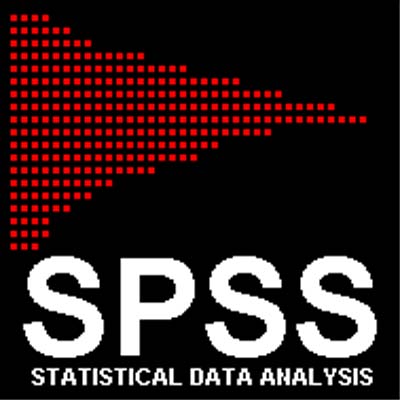 Statistical Package for the Social Sciences
โปรแกรมคอมพิวเตอร์
ใช้สำหรับการวิเคราะห์
ทางสถิติ
โจทย์ในชั้นเรียน
จงสร้างแบบสอบถามจากโจทย์หัวข้อวิจัยที่ผ่านมา
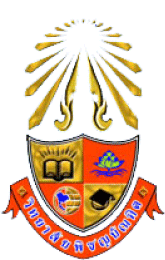 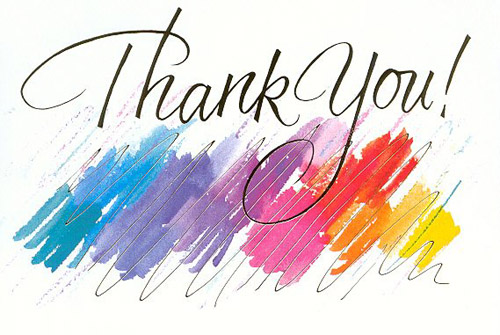